Student aktywny czy pasywny w procesie kształcenia?
r.pr. dr hab. Agnieszka Ziółkowska, prof. UŚ
Zespół Badawczy Instytucji Postępowania Administracyjnego i Sądowoadministracyjnego WPIA UŚ
Od tego się zaczyna….
Wychowanie 
Zainteresowania 
Presja otoczenia
Cechy charakteru i predyspozycje
Kandydaci na studia ( profil kandydata studiów stacjonarnych i niestacjonarnych – np. perspektywy zawodowe, reputacja uczelni, atrakcyjność kierunku (novum), rynek pracy, lokalizacja, wysokość stypendium, etc…)
Pokolenie Z po maturze
w 2018 r. studiować chciało aż 95 % maturzystów


Z raportu BIG InfoMonitor „Świadomość ekonomiczna maturzystów 2024” wynika, że około 56% tegorocznych absolwentów planowało rozpocząć studia, w tym 36 % chciało studiować na uczelniach stacjonarnych, a 20 % planowało studia zaoczne.
Motywacja
Motywacja heterostatyczna – nie jest związana z potrzebą przywracania równowagi wewnętrznej organizmu ale wynika z dążenia do nowych doświadczeń, celów czy bodźców.

Motywacja hubrystyczna – polega na dążeniu do potwierdzania i zwiększania własnej wartości jako osoby, jednocześnie ujmując chęć dorównywania innym lub ich przewyższenia, w celu dowartościowania się 
[J.Kozielecki, Koncepcja transgresyjna człowieka analiza psychologiczna, PWN,Warszawa. 1987]
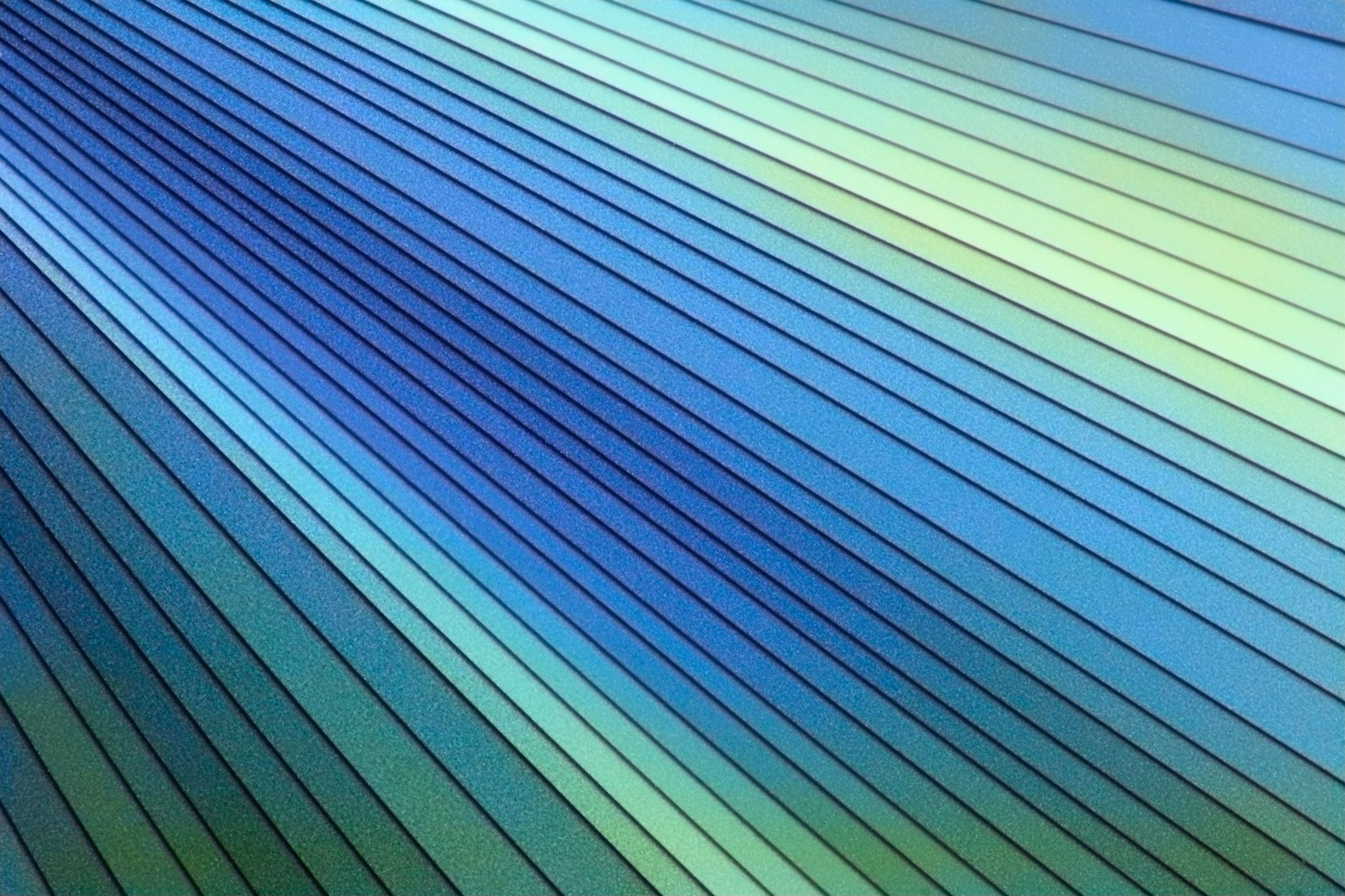 Studiowanie to różne perspektywy
Nauczyciel- dydaktyk- właściwości
Kompetencje merytoryczne
Kompetencje dydaktyczne
Kompetencje społeczne (wrażliwość społeczna)
Etapy cyklu uczenia się
1. doświadczanie – w którym uczący się, wykonując zadanie, odwołują się do własnej wiedzy, doświadczeń i przeżyć;
2. refleksja i dyskusja – autorefleksja oraz wymiana opinii prowadzona w ramach pracy grupowej;
3.pogłębianie, porządkowanie lub korekta wiedzy – dzięki wykładom i studiowaniu literatury,
4.własne eksperymentowanie – próba przeniesienia zdobytej wiedzy i umiejętności do codziennego życia, co implikuje nowe potrzeby i problemy, a zatem skłania do rozpoczynania cyklu uczenia się od początku

D.A. Kolb, Experiential learning. Experience as the source of learning and development, Prentice- Hall, Toronto 1984, s. 21–22.
Współczesne dążenie do upodmiotowienie studenta w procesie kształcenia
kształtowanie poczucia współodpowiedzialności za wyniki swojego uczenia się, 
wzmacnianie poczucia sprawczości,
zrozumienie i przyjęcie postawy konieczności uczenia się przez całe życie,
student, jako ekspert własnego rozwoju,
zmiana paradygmatu z podawania wiedzy na podążanie za zainteresowaniem studentów
Metody aktywizujące - pojęcie
„jest to działanie, uwzględniające emocjonalny aspekt procesu uczenia się, wykorzystujące aktywizującą technikę w odpowiednim momencie i w odpowiedni sposób”
L. Trzaska, M. Wojciechowski, Metody aktywne w pracy z grupą. Problemy realizacji, Warszawa 1997.

„grupa metod nauczania charakteryzująca się tym, że w procesie kształcenia aktywność podmiotu uczącego się przewyższa aktywność podmiotu nauczającego”
J. Krzyżewska, Aktywizujące metody i techniki w edukacji, Warszawa 1998, s.10
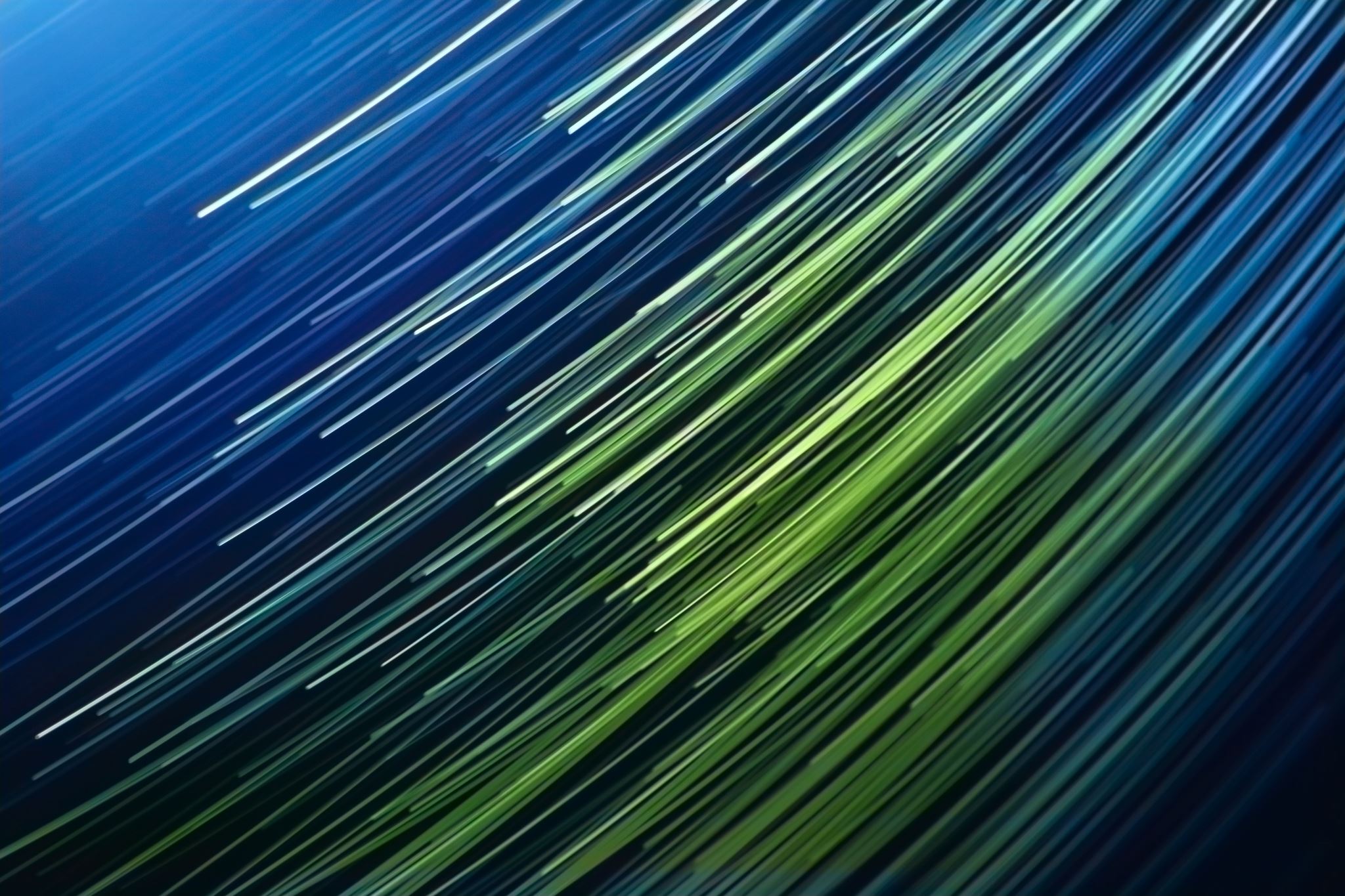 Miejsce aktywizacji w dydaktyce
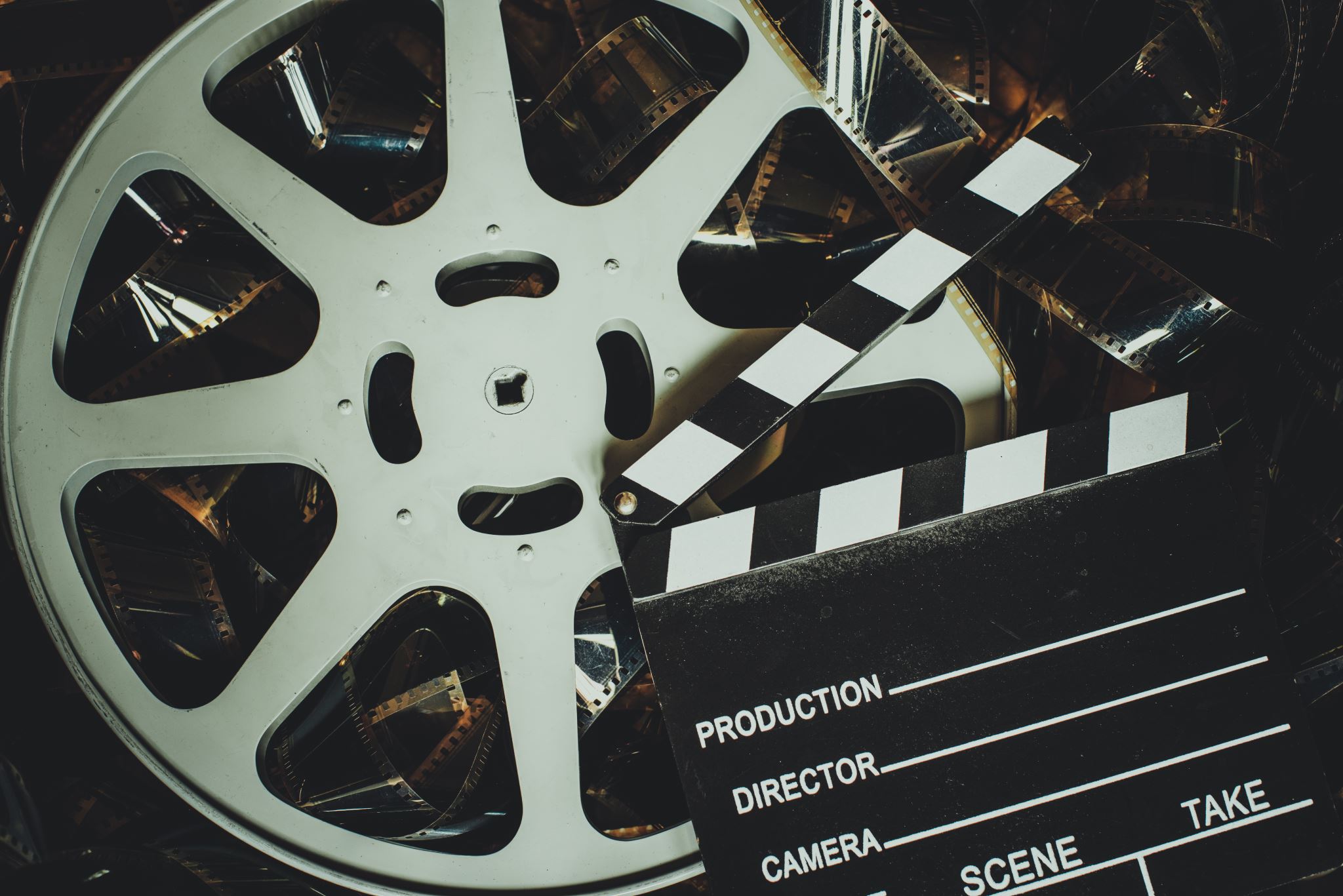 Typowe środki dydaktyczne
prezentacje multimedialne, 
Quizy,
filmy dydaktyczne, 
programy telewizyjne ,
tablice schematyczne
diagramy,
materiały drukowane…
Funkcje środków dydaktycznych
Poznawcza 
Kształcąca
Dydaktyczna 
Wychowawcza
Motywacyjna


F. Bereźnicki, Dydaktyka kształcenia ogólnego, Kraków 2007, s. 374.
Typy stylów uczenia się
Aktywny uczestnik (podejmuje wyzwania, chce wszystkiego spróbować)
Obserwator (analizuje własne i cudze doświadczenia)
Teoretyk (lubi syntezy, reguły, aksjomaty, modele, myślenie systemowe)
Pragmatyk (eksperymentu je, wdraża)


H. Hammer, Podstawowe aktywizujące metody nauczania studentów , Zeszyty Naukowe SGGW-Ekonomika i Organizacja, 1997
Typologia studentów
Student aktywny 
1.Zangażowanie w proces kształcenia -uczestniczy w zajęciach i dyskusjach. Zadaje pytania i wyraża swoje zdanie
2.Wykazuje się inicjatywą i samodzielnością - nie czeka tylko na polecenia wykładowców, ale sam podejmuje działania, takie jak udział w projektach badawczych, organizacja wydarzeń czy tworzenie grup studyjnych.
3.Angażuje się w działalność studenckich organizacji i wydarzeń - często działa w organizacjach studenckich, kołach naukowych, klubach sportowych lub wolontariacie. 
4. Otwartość na nowe wyzwania -bierze udział w konkursach i projektach….
Student pasywny
Brak inicjatywy
Minimalne zaangażowanieJego udział w zajęciach ogranicza się do obecności i wykonywania podstawowych zadań, bez większego zainteresowania tematem.
Brak aktywnego myśleniaCzęsto przyjmuje informacje bez krytycznej analizy czy refleksji, co utrudnia głębsze zrozumienie materiału.
Unikanie wyzwańStudent pasywny może unikać trudniejszych zadań lub projektów, które wymagają większego wysiłku i samodzielności….
Student aktywno-pasywny
1. Umiarkowane zaangażowanie. Bierze udział w zajęciach i projektach, ale często robi to tylko wtedy, gdy jest to konieczne lub gdy widzi bezpośrednią korzyść.
2.Reagowanie na bodźce zewnętrzne. Działa głównie pod wpływem zewnętrznych motywatorów, takich jak oceny, terminy, wymagania wykładowców czy presja grupy.
3. Wybiórcze podejście do nauki. Skupia się na tych aspektach nauki, które uważa za najbardziej istotne lub które są łatwe do opanowania.
4. Potencjał do rozwoju
Przyczyny bierności studentów
Przytłoczenie obowiązkami (uczelnia, dom, praca)
Cechy osobowościowe
Niezadowolenie z kierunku studiów
Doznana krzywda ( ze strony uczelni, środowiska grupy)= wycofanie
Brak zainteresowania treściami programowymi
Brak wsparcia
Instrumentalne podejście do studiowania
Problemy osobiste, w tym zdrowotne…..
Różne formy prowadzenia zajęć obowiązkowych i ich wpływ na postawy studenta
Stacjonarne – nie zawsze oznacza aktywność
Zdalne ( synchronicznie przez transmisję- względna aktywność lub asynchronicznie przez odsłuchanie – pasywność chyba że dodatkowo zadania i materiały oraz konsultacje z prowadzącym)
Hybrydowe (blended learning)- cz.zdalna ( można wykorzystać formułę flipped classroom, gdzie główna treści wykładu w formie zdalnej ale zawsze z elementem weryfikacji wiedzy (quizem (platforma Kahoot! lub Quizlet) zadaniem/ćwiczeniem itp.). Pozostała aktywność ze studentami polega na pracy w sali zajęciowej – cz.stacjonarna
Afirmacja postaw
Interdyscyplinarność

koncepcja ciągłego uczenia się (ang. lifelong learning)

zwinność uczenia się (learning agility) - "jedyną rzeczą, która jest stała, jest zmiana”-Heraklit

Kultura ciągłego doskonalenia

networking, czyli budowanie sieci kontaktów zawodowych
Jak uczyć żeby nie zanudzić….rozwiązania generalne
pracą nad studium przypadku 
metody dyskusyjne – debaty, dyskusje panelowe, okrągły stół, które uczą argumentacji i wyrażania własnego zdania.
praca warsztatowa
laboratoria przemysłowe, 
symulacje – np. symulacje medyczne, sądowe, które angażują studentów w praktyczne działania
projekty badawcze 
staże w firmach partnerskich ( często płatne)
Formy indywidualnego wsparcia studentów pasywnych
Zachęcanie do aktywnego udziału w zajęciach
Stosowanie metod angażujących, np. pracy w grupach, dyskusji, projektów praktycznych
Budowanie pozytywnej atmosfery i wsparcia emocjonalnego
Pomoc w organizacji czasu i planowaniu nauki
Indywidualne podejście do potrzeb i zainteresowań studenta
Doradztwo zawodowe
stworzenie jasnych celów i oczekiwań – pomaga to zrozumieć, co jest ważne i na czym warto się skupić.
motywowanie przez pozytywne wzmocnienia – nagrody, pochwały i uznanie mogą zwiększyć zaangażowanie
stopniowe zwiększanie odpowiedzialności – zachęcanie do podejmowania małych inicjatyw, które budują pewność siebie.
Przegląd rozwiązań aktywizujących oczami studiujących
Atrakcyjne metody prowadzenia zajęć z wykorzystaniem narzędzi cyfrowych
Wysokie stypendia
Lepsza atmosfera w społeczności akademickiej
Zwiększenie roli studentów w strategicznych decyzjach
Większe zaangażowanie nauczycieli akademickich 
Zwiększenie lub dostęp do miejsc w akademikach
Organizacja płatnych staży
Stosowanie metod aktywizujących
Elastyczność harmonogramów zajęć
Mikropoświadczenia
16 czerwca 2022 roku Rada Unii Europejskiej (Rada ds. Zatrudnienia, Polityki Społecznej, Zdrowia i Ochrony Konsumentów) przyjęła zbiór zaleceń, które mają na celu pomóc państwom członkowskim we wprowadzeniu wspólnego europejskiego podejścia do systemu mikropoświadczeń na potrzeby uczenia się przez całe życie i zdolności do zatrudnienia
Aktywności edukacyjne prowadzące do uzyskania mikropoświadczeń są opracowywane tak, aby osoba ucząca się zdobyła konkretną wiedzę, umiejętności i kompetencje, które odpowiadają na potrzeby społeczne, osobiste i kulturowe lub na potrzeby rynku pracy.
Np. Politechnika Koszalińska, Politechnika Śląska czy Uniwersytet Medyczny w Łodzi, Uniwersytet Wrocławski, Uniwersytet Łódzki oferują krótkie, specjalistyczne kursy, które potwierdzają zdobycie konkretnych kompetencji poprzez wystawienie mikropoświadczeń.
Mikropoświadczenia jako forma (pro)aktywności studenta
Mikropoświadczenia mogą być wydawane:
- za ukończone moduły/ścieżki powstałe z połączenia kilku kursów – w kształceniu formalnym i pozaformalnym, a także za kursy realizowane przez studentów na innych wydziałach poza programem studiów (np.podstawy edukacji w zakresie przedsiębiorczości, wykorzystywanie narzędzi AI);
-potwierdzenie krótkotrwałej mobilności studenta ( art. 162 pswn??).
A dodatkowo mogłyby być wydawane:
- za udział w stażach i praktykach byłyby, jako forma wiarygodnych referencji;
-za działalność w kołach naukowych -mogłyby zachęcić do tego rodzaju aktywności.
Informowanie studentów
Programy: np. Ministerstwa Sportu i Turystyki – „Aktywny Student”- https://www.gov.pl/web/sport/aktywny-student-rusza-nowy-program-ministerstwa-sportu-i-turystyki, Program „Studenckie koła naukowe tworzą innowacje” -https://www.gov.pl/web/nauka/program-studenckie-kola-naukowe-tworza-innowacje……
Konkursy prac dyplomowych
Konkursy tematyczne
Współorganizacja i uczestnictwo w konferencjach
Szkolenia kompetencji miękkich
Stypendia ministrów
Zalety metod aktywizujących
Zwiększa się motywacja do nauki
Zwiększa się otwartość na elastyczne formy działania/rozwiązywania problemów
Zwiększa się poczucie własnej wartości
Rozwija się umiejętność logicznego myślenia i krytycznego myślenia
Rozwija się umiejętność argumentacji i wyrażania poglądów z poszanowaniem innych stanowisk
Rozwijają się kompetencje społeczne, w tym współpracy
Idealny, aktywny student…
Zaangażowany w procesie nauczania, angażuje się w zajęcia dodatkowe, uczestniczy w seminariach, konferencjach i projektach badawczych;
Partycypuje w publikacjach z pracownikami naukowymi;
 Aktywny w organizacjach studenckich i wolontariacie;
Uczestniczy w programach wymiany zagranicznej, np. Erasmus+, co daje możliwość studiowania na zagranicznych uczelniach i rozwijania umiejętności językowych i kulturowych;
Korzysta z mikropoświadczeń;
Współuczestniczy w  życiu uczelni co stanowi formę wsparcia dla uczelni, jej reputacji i rozwoju…..
Ważne
Stosowanie polimetodyczności sprzyja wielostronności kształcenia studentów.

Studiowanie z wykorzystaniem form i metod aktywizujących wymaga zaangażowania zarówno studenta jak i nauczyciela akademickiego. Wymaga także wzajemnego poszanowania.

Barierą może być konformizm – po obu stronach.
Scenka rodzajowa 
Dr. Kowalski:Dzień dobry wszystkim! Dzisiaj zajmiemy się strukturą i właściwościami cząsteczek organicznych. Ale zamiast tradycyjnego wykładu, proponuję coś innego – podzielimy się na małe grupy i rozwiążemy wspólnie zadania praktyczne.
Anna (nieśmiało):Czy to coś trudnego? Bo czasem mam problem z teorią.
Dr. Kowalski:Spokojnie, Anna. Zadania będą tak dobrane, żeby każdy mógł się zaangażować. Na przykład, każda grupa dostanie model molekularny i będzie musiała zidentyfikować wiązania oraz zaproponować reakcję chemiczną, w której ta cząsteczka bierze udział.
Marek (z entuzjazmem):Super! Możemy też porównać nasze rozwiązania i dyskutować, co jest lepsze?
Dr. Kowalski:Dokładnie! Po 20 minutach każda grupa zaprezentuje swoje wyniki, a my wspólnie omówimy różne podejścia. To świetna okazja, by aktywnie uczyć się od siebie nawzajem.
Ewa (z wahaniem):A co jeśli popełnimy błąd?
Dr. Kowalski:Błędy to naturalna część nauki, Ewo. Ważne, żeby je zidentyfikować i zrozumieć, dlaczego tak się stało. Dzięki temu wiedza zostanie z nami na dłużej.